CS 46B: Introduction to Data StructuresJune 2 Class Meeting
Department of Computer ScienceSan Jose State UniversitySummer 2015Instructor: Ron Mak
www.cs.sjsu.edu/~mak
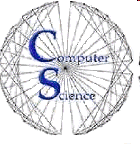 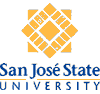 Basic Info
Office hours
TuTh 2:00 – 3:00 PM
MH 413

Class website
http://www.cs.sjsu.edu/~mak/
Green sheet
Assignments
Lecture notes
2
Student Learning Outcomes
Use and work with basic structures such as linked lists, stacks, queues, binary search trees, and iterators.
Implement from specifications Java classes that embody data structures.
Use and work with pre-existing implementations such as the Java collections framework.
Make relative estimates between alternative algorithms of the running time of algorithms using big-O estimates.
3
Student Learning Outcomes, cont’d
Formulate and test for pre- and post-conditions.
Distinguish between different types of program defects and understand how testing and debugging are used to correct them.
Implement simple sorting algorithms such as insertion sort and selection sort.
Implement the sequential search and binary search algorithms.
4
Student Learning Outcomes, cont’d
Implement simple recursive algorithms such as binary tree traversals.
Use hash tables when appropriate.
Understand the overhead involved in method invocation and return.
Work competently with commonly used tools for software development.
Learn to use the Eclipse IDE for Java.
5
Take Roll!
6
Classes are Types
Scalar types
int
long
float
double
boolean
char

Array types

Class types
Yes, a Java class is a type!
String
Rectangle
programmer-defined
7
Class Hierarchies
Review these terms: 
superclass
subclass
extends
inheritance
instance variable
method
overriding
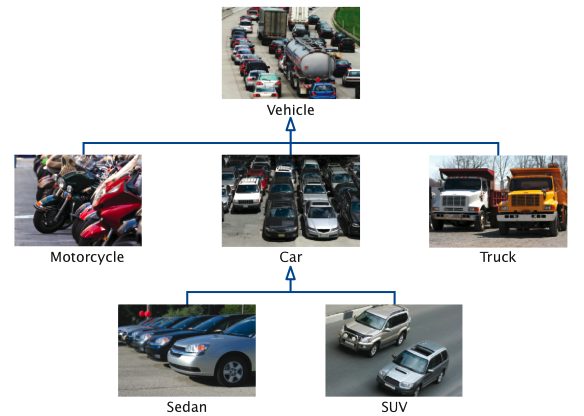 What does it mean for one class
to be a subclass of another class?
8
Mammal
Fish
Bird
Lion
Dog
Piranha
Goldfish
Parrot
Hummingbird
Clicker Question June 2 #1
Animal
Which of the following statements is true?
Mammal inherits from Dog.
Bird extends Hummingbird.
Goldfish is an Animal.
Fish is a Piranha.
9
Variation in Behavior vs. Variation in Value
Use subclassing and inheritance to model objects that are related but have different behavior.
Use overriding methods to implement the behaviors of the different subclasses.

Subclassing and inheritance are not required if the related objects only have different values.
Objects instantiated from the same class can have different values for their instance variables.
10
Behaviors vs. Values, cont’d
Suppose you are writing a program that models animals, and so you have a class Animal.

If your program is only concerned with the heights and weights of the different animals, how would you model them?

If your program is also concerned with how the animals care for their young and hunt for food, how would you model them?
11
Shadowing Instance Variables
Here’s a class:



And a subclass:
BankAccount
public class BankAccount
{
    private double balance;
    public double getBalance() { return balance; }
    ...
}
SavingsAccount
public class SavingsAccount extends BankAccount 
{  
    public void addInterest() 
    {  
        double interest = getBalance()*interestRate/100; 
        balance = balance + interest;
    } 
    ... 
}
Will this compile?
12
Shadowing Instance Variables, cont’d
Is this a good fix?
BankAccount
public class BankAccount
{
    private double balance;
    public double getBalance() { return balance; }
    ...
}
SavingsAccount
public class SavingsAccount extends BankAccount 
{
    private double balance;
  
    public void addInterest() 
    {  
        double interest = getBalance()*interestRate/100; 
        balance = balance + interest;
    } 
    ... 
}
Will this compile?
13
Shadowing Instance Variables, cont’d
Will this work?
public class BankAccount
{
    private double balance;
    public double getBalance() { return balance; }

    public void incrementBalance(double amount)
    {
        balance = balance + amount;
    }
    ...
}
or:  balance += amount;
14
Shadowing Instance Variables, cont’d
public class SavingsAccount extends BankAccount 
{ 
    public void addInterest() 
    {  
        double interest = getBalance()*interestRate/100; 
        incrementBalance(interest);
    } 
    ... 
}
Why is this a good solution?
15
The Substitution Principle
You can always use a subclass object when a superclass object is expected.



This will work:


And so will this:
BankAccount
SavingsAccount
void printBalance(BankAccount acct)
{
    System.out.println("The balance is " + acct.getBalance());
}
BankAccount bankAcct = new BankAccount( ... );
printBalance(bankAcct);
SavingsAccount savingsAcct = new SavingsAccount( ... );
printBalance(savingsAcct);
16
The Substitution Principle, cont’d
void printBalance(BankAccount acct)
{
    System.out.println("The balance is " + acct.getBalance());
}
BankAccount bankAcct = new BankAccount( ... );
printBalance(bankAcct);
SavingsAccount savingsAcct = new SavingsAccount( ... );
printBalance(savingsAcct);
Why does the substitution principle work?
What if class SavingsAccount overrode the getBalance() method?
17
Break
18
Superclass Construction
When you create an object with a call to new(), you implicitly invoke the object’s constructor.

The default constructor has no arguments.
If the body of the default constructor is empty (it has no statements), you don’t need to define the constructor explicitly.

When a subclass constructor is called, so is the default constructor of the object’s superclass.
19
Superclass Construction, cont’d
If instead, you want to call a superclass’s nondefault constructor (one that has arguments), call super(...) as the first statement of the subclass constructor.
public class SavingsAccount extends BankAccount
{
    private int transactionCount;   

    public SavingsAccount(double initialBalance)
    {
        // Construct the superclass.
        super(initialBalance);

        // Initialize the transaction count.
        transactionCount = 0;
    }
    ...
}
20
Call a Superclass Method
You can also use super to call a superclass’s method:
super.someMethod(...);
21
Call a Superclass Method, cont’d
Managers are employees.
Managers get a bonus above a regular employee’s pay.
public class Employee
{
    public double pay() { return ... ; }
}
public class Manager extends Employee
{
    double bonus = ... ;

    public double pay()
    {
        return pay() + bonus;
    }
}
Will this code work?
22
Call a Superclass Method, cont’d
This is an infinitely recursive call!
public class Manager extends Employee
{
    double bonus = ... ;

    public double pay()
    {
        return pay() + bonus;
    }
}
23
Call a Superclass Method, cont’d
In class Manager’s pay() method, call the superclass’s pay() method and then add the bonus.
public class Employee
{
    public double pay() { return ... ; }
}
public class Manager extends Employee
{
    double bonus = ... ;

    public double pay()
    {
        return super.pay() + bonus;
    }
}
24
The Ultimate Superclass
Class Object is the root of the Java class hierarchy.
Any class that doesn’t explicitly extend a superclass implicitly extends class Object.

Object has two methods that you can override:
String toString()
boolean equals()
25
Lion
Dog
Polymorphism
public class Animal 
{
    public void move()
    {
        System.out.println("Animal moves.");
    }
}
Animal
Mammal
public class Mammal extends Animal
{
    public void move()
    {
        System.out.println("Mammal moves.");
    }
}
26
Lion
Dog
Polymorphism, cont’d
public class Lion extends Mammal
{
    public void move()
    {
        System.out.println("Lion moves.");
    }
}
Animal
Mammal
public class Dog extends Mammal
{
    public void move()
    {
        System.out.println("Dog moves.");
    }
}
27
Polymorphism, cont’d
What is printed?





What is printed?
Animal animal = new Animal();
Mammal mammal = new Mammal();
Lion   lion   = new Lion();
Dog    dog    = new Dog();

animal.move();
mammal.move();
lion.move();
dog.move();
Animal moves.
Mammal moves.
Lion moves.
Dog moves.
mammal = new Lion();
mammal.move();

animal = new Dog();
animal.move();
Lion moves.
Dog moves.
28
Polymorphism, cont’d
Dynamic method lookup

In Java, the method calls are always determined by the type of the object, not by the type of the variable containing the object reference.


The type of variable animal is Animal.
The type of the object is Dog.
Dog moves. is printed.
Animal animal = new Dog();
animal.move();
29
Clicker Question June 2 #2
class A 
{ 
   void print(String s) { System.out.print(s); }
   void f() { print("f"); g(); } 
   void g() { print("g"); }
}

class B extends A 
{
   void f() { print("f"); super.f(); }
   void g() { h(); }
   void h() { print("h"); }
}

public class Print
{
    public static void main(String args[])
    {
        A a = new B(); 
        a.f(); // What does it print?
    }
}
What is printed?
fg
ffg
ffh
None of the above.
30
Polymorphic Self Calls
public void transfer(double amount, BankAccount other)
{
   withdraw(amount);
   other.deposit(amount);
}
From which account is the withdrawal made?
Same as this.withdraw(amount);
The value of this depends on the caller.
BankAccount myAccount = ... ;
myAccount.transfer(1000, anotherAccount);
31
Take “Quiz 1 June 4”
Available in Canvas.
Start reading the chapter on interfaces.
Take the quiz before coming to the next class.
The quiz will close at 9:00 AM on Thursday.
32